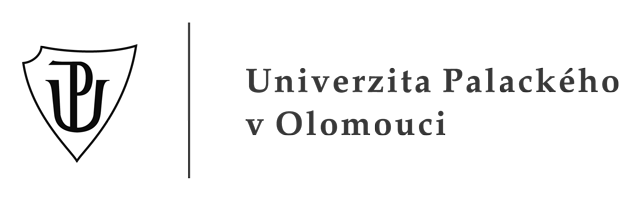 Koncentrovaná Fotovoltaika(CPV)
Autor: Martin Vacula
Studijní obor: Nanotechnologie
Rok: 2017
Úvod
Tandemy 
Koncentrace záření
Typy CPV
Výhody
Nevýhody
2
18.4.2016
Tandemy (multivrstvé PV články)
3. generace PV
Užívají 2 nebo více PN přechodů
Momentální nejvyšší účinnost (46 %)
Složitá výroba
Vysoká cena
18.4.2016
3
Koncentrace záření
Čočky
Zrcadla
Často je potřeba čidlo pro sledování Slunce
Počet Sluncí = poměr mezi plochou zrcadel a PV článku
18.4.2016
4
Typy CPV
Low CPV: 
2-100 sluncí
Bez potřeby aktivního chlazení
Vysoká úhlová tolerance
Medium CPV: 
 100-300 sluncí
Potřeba dvou-osových čidel na  sledování Slunce
Nutné chlazení
High CPV:
1000 a více sluncí
Zařízení pro sledování Slunce
Potřeba vysoce efektivního chlazení (nejlépe pasivní)
Užívají se tandemy (menší pokles účinnosti při zvýšené teplotě)
18.4.2016
5
CPV vs. CSP
Concentrator photovoltaics
concentrated solar power (thermal)
18.4.2016
6
Výhody
Snížení ceny elektřiny získané ze Slunce
Malá plocha drahého PV článku
Velká plocha levnějších zrcadel
Snížení odporu u tandemů
Se zvyšujícím se počtem vrstev roste poměr napětí : proud
Vysoká účinnost u přímo dopadajících paprsků
Maximální koncentrace
18.4.2016
7
Nevýhody
Potřeba přímého svitu dopadajících paprsků
Čidla na sledování Slunce
Nevyplatí se je použít všude
Velmi nízká účinnost při zatažené obloze
Komplexní systém 
Většinou se nevyplatí budovat malá zařízení
18.4.2016
8
Solární elektrárna v poušti Mojave v Kalifornii
18.4.2016
9
10
18.4.2016
Děkuji za pozornost
11
18.4.2016